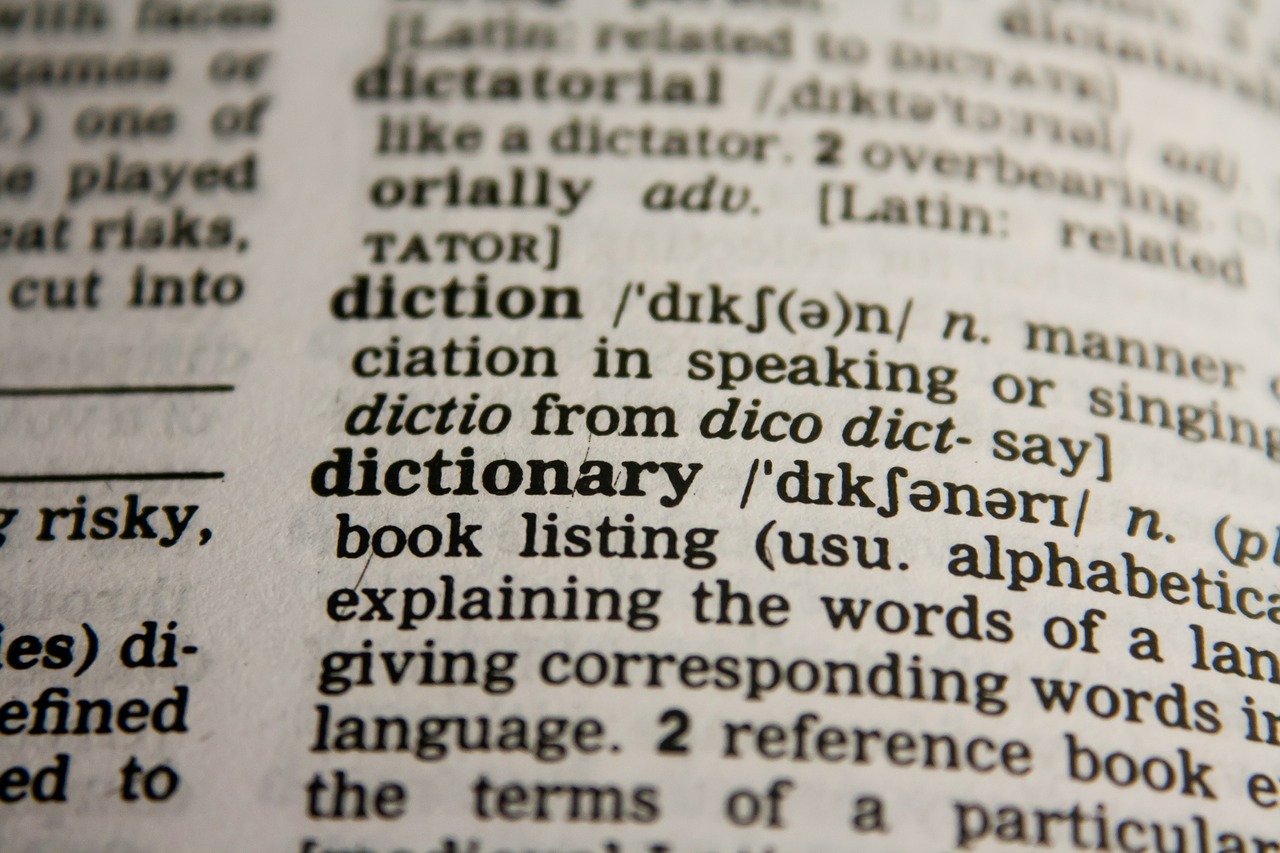 Hashing
CS2110
Announcements
2
Submit Prelim 2 conflicts by Thursday night
A6 is due Nov 7 (tomorrow!)
Ideal Data Structure
3
0
3
1
2
1
3
0
2
AKA add, lookup, search
Mystery Data Structure in Your Life
4
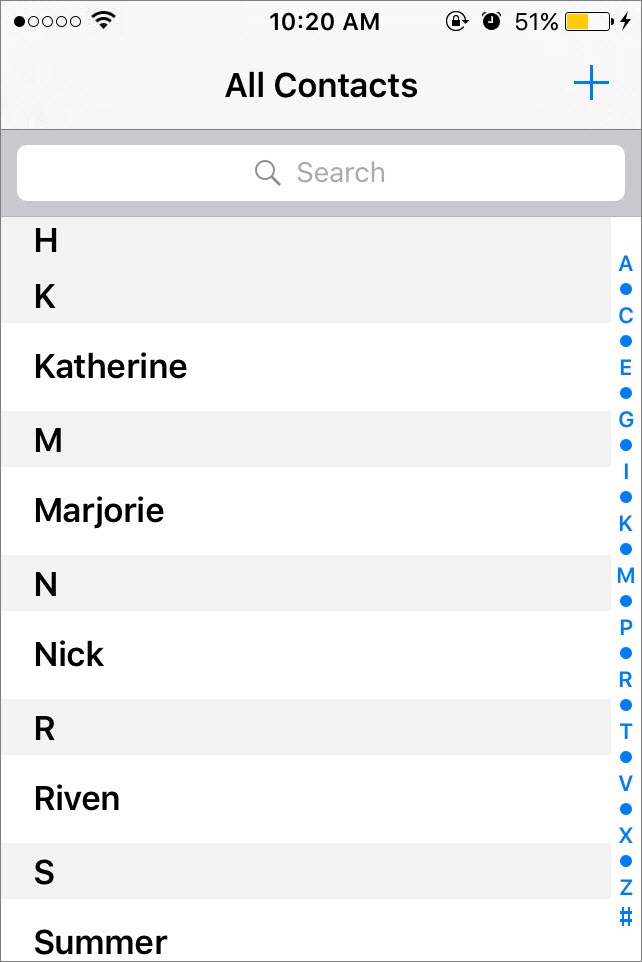 What do these data structures have in common?
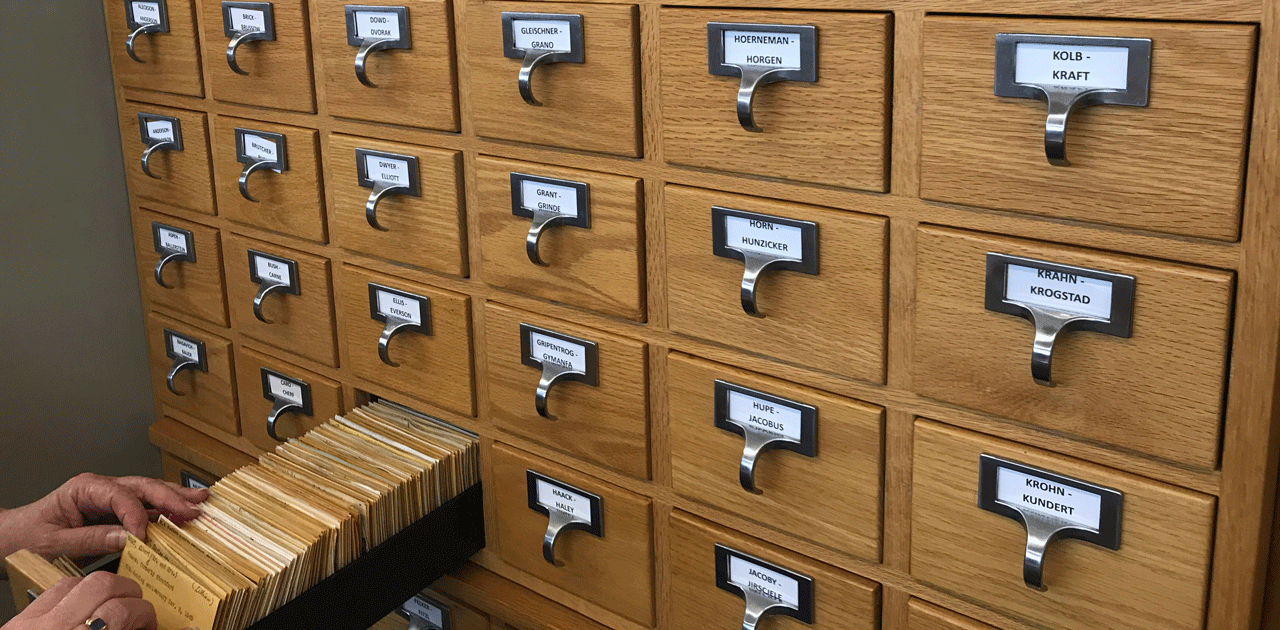 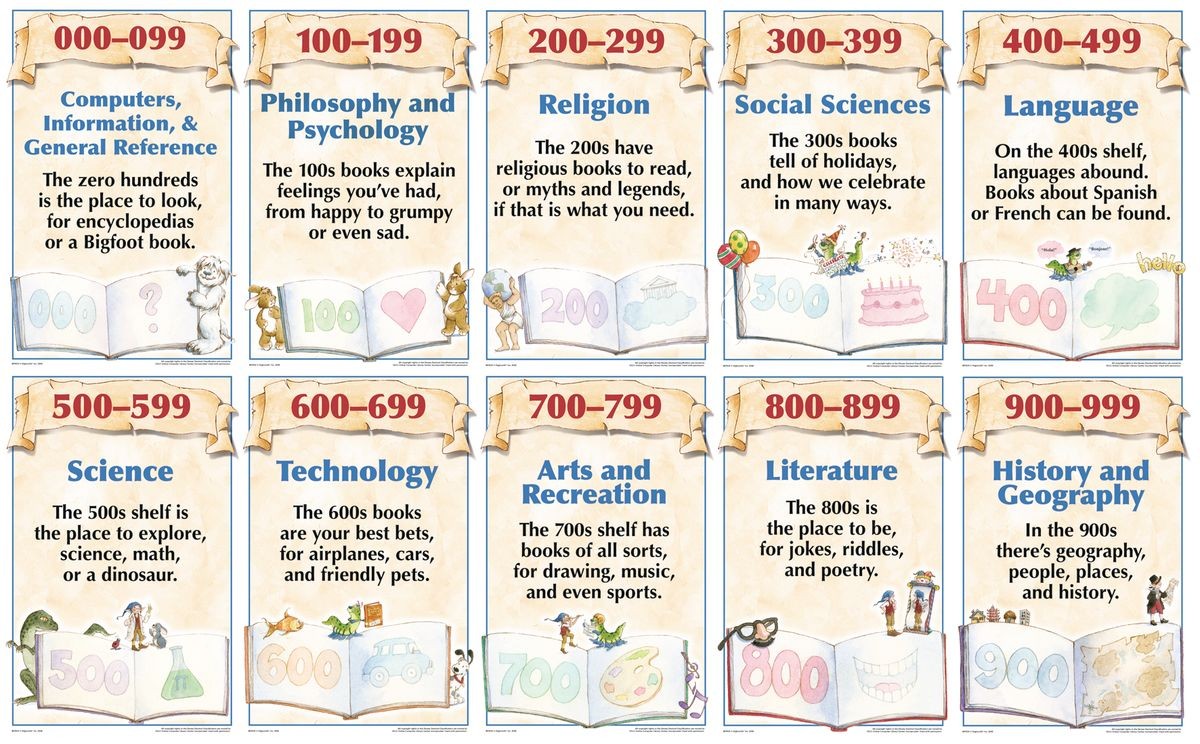 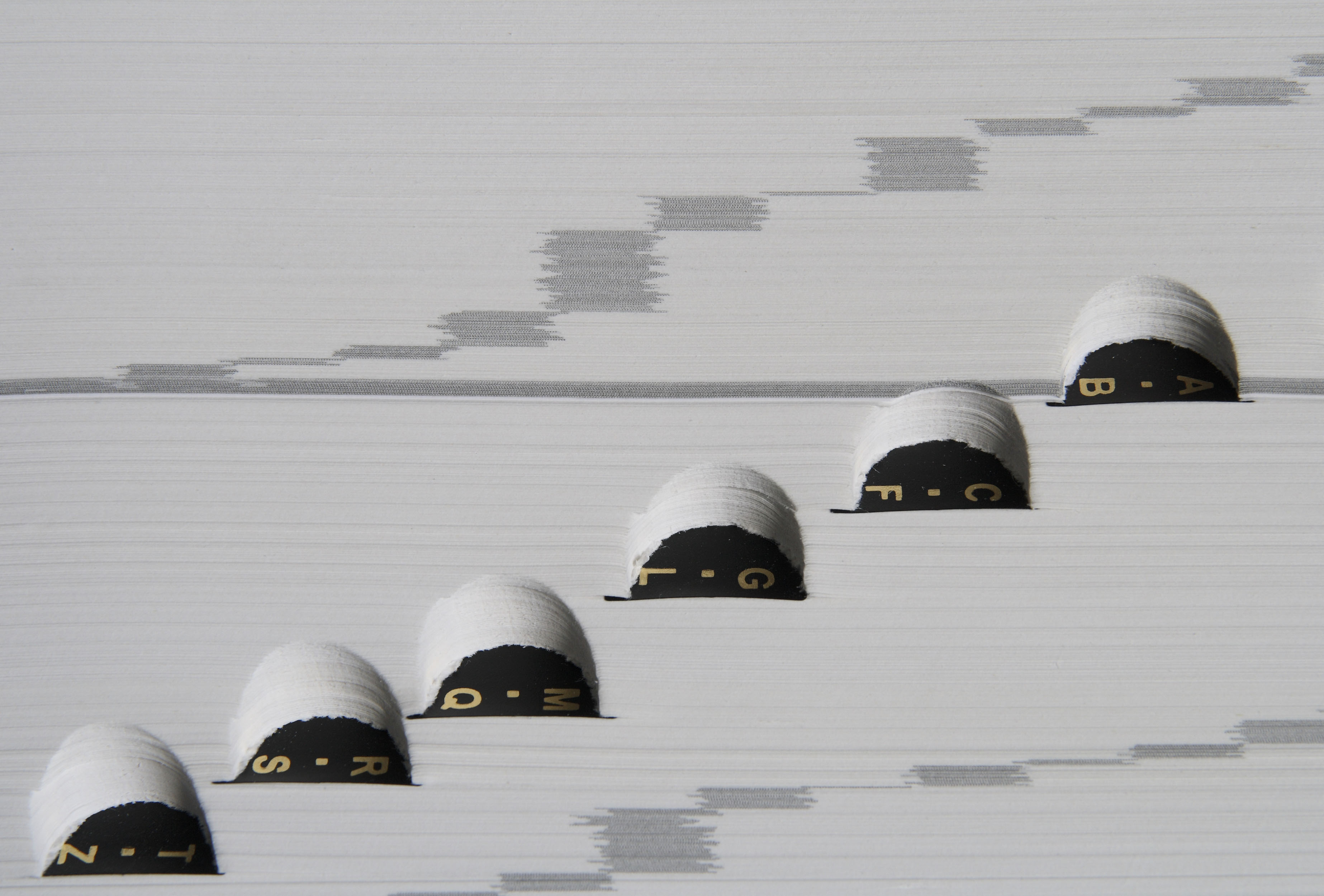 New Data Structure
: Hash Set
5
0
3
1
2
HashSet
0     1    2    3
1
3
1
0
2
2
3
AKA add, lookup, search
Intuition behind a Hash Set
Idea: finding an element in an array takes constant time when you know which index it is stored in.
So… let’s place elements in the array based on their starting letter! (A=0, B=1, …)
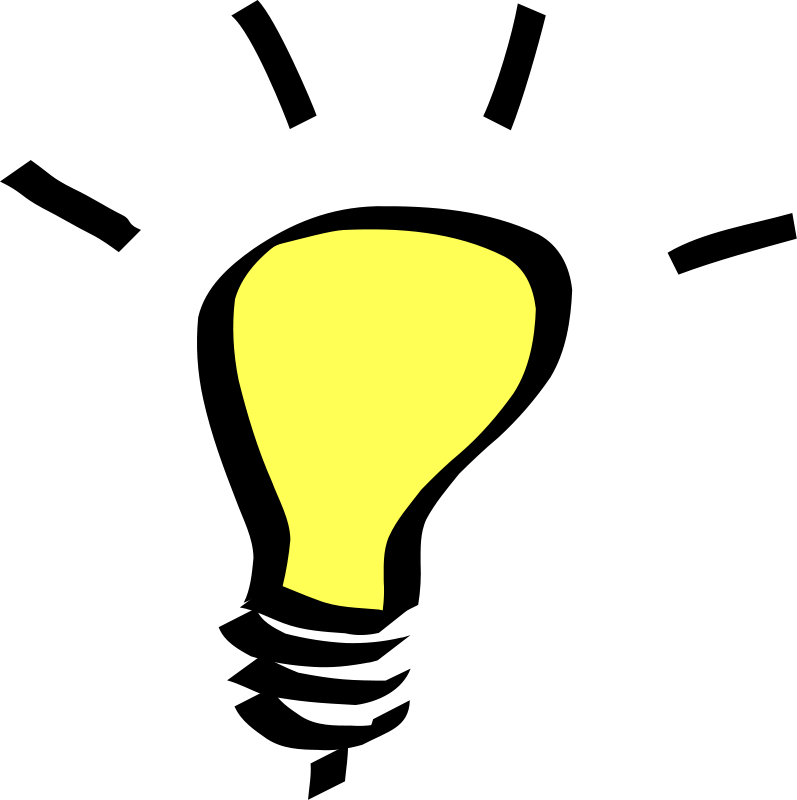 # of 
1st letter
CA
2
add(“CA”)
b
CA
# of 
1st letter
DE
3
contains(“DE”)
[Speaker Notes: add/update/lookup/delete

analyse running time (naïve version)]
What could possibly go wrong?
b
Some buckets get used quite a bit!
called Collisions
Not all buckets get used
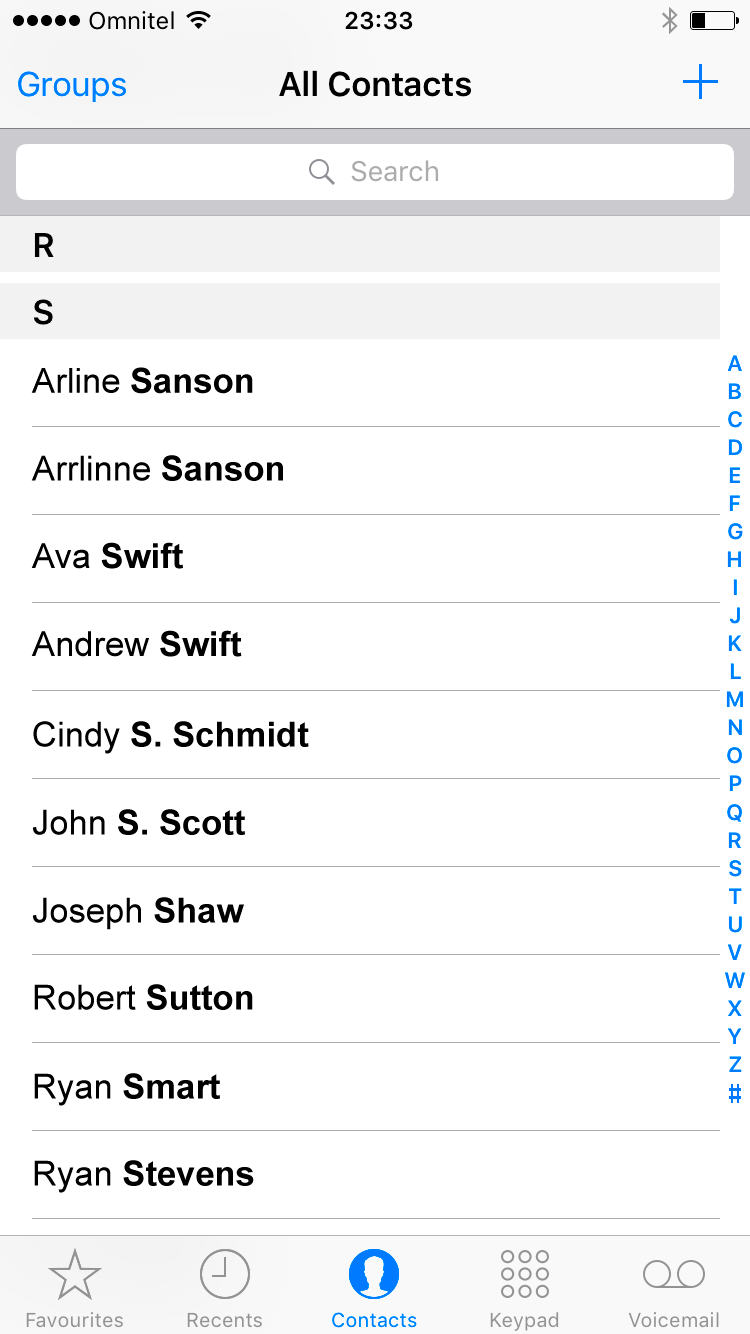 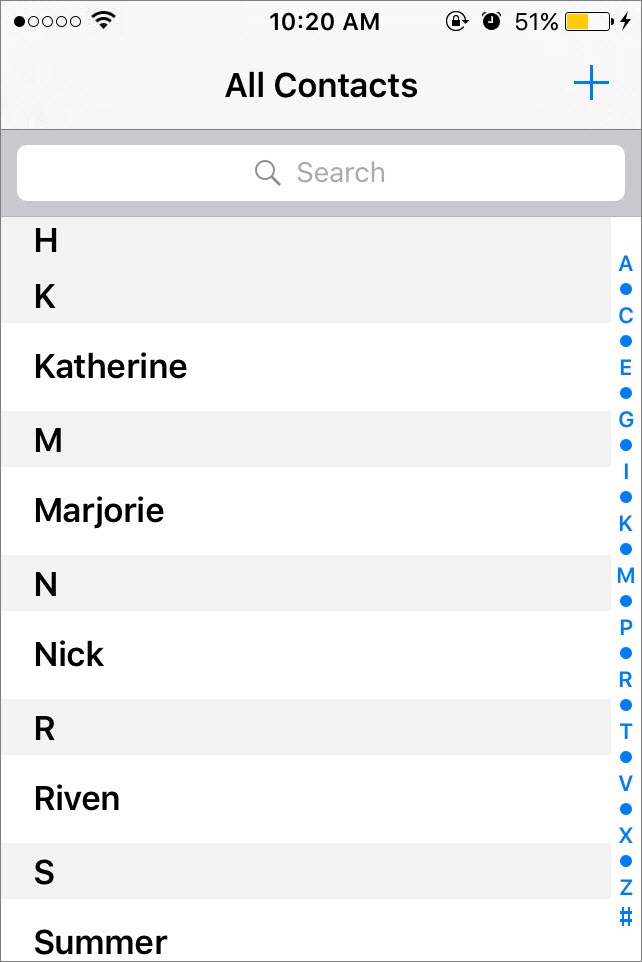 Hash Functions
Requirements:
deterministic
return a number*
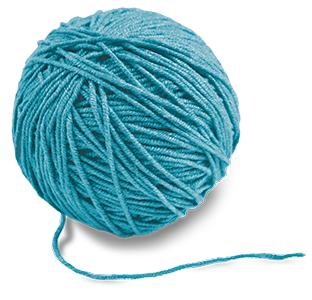 0
1
1
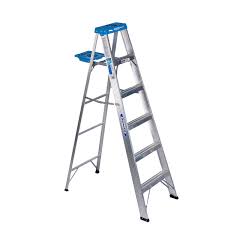 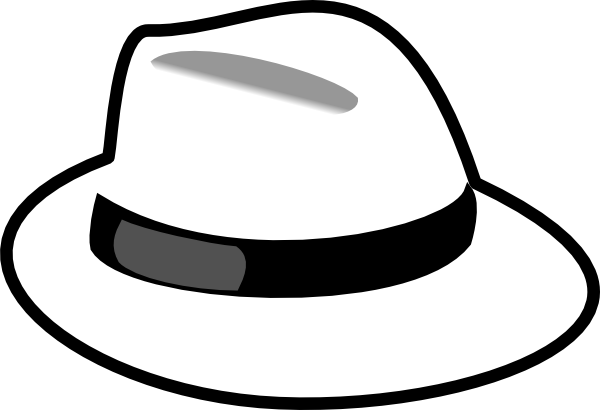 4
Properties of a good hash:
fast
collision-resistant
evenly distributed
hard to invert
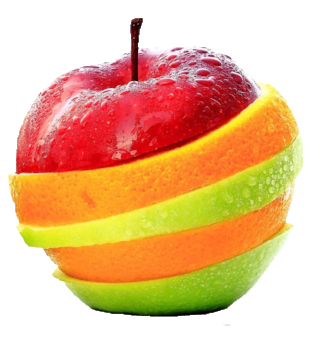 3
* the number is either in [0..n-1] where n is the size of the Hash Set, or you compute the hash and then % n, constraining it to be in [0…n-1]
[Speaker Notes: if the values are equal then…
If hashes are equal then…

For non-integer, encode as int (e.g., ascii)
sum_{i=0}^{n-1} s[i]* 31^{n-1-i}

Finding good hash functions is hard. SHA-3 2006-2015.]
Example: hashCode()
9
Do we like this hashCode?
Can we have perfect hash functions?
Perfect hash functions map each value to a different index in the hash table

Impossible in practice
Don’t know size of the array
Number of possible values far far exceeds the array size
No point in a perfect hash function if it takes too much time to compute
Collision Resolution
Two ways of handling collisions:

Chaining                                 2.  Open Addressing
Chaining (1)
add(“NY”)
Each  bucket is the beginning of a Linked List
# of 
1st letter
NY
13
add(“NY”)
b
CA
MA
NY
OR
PA
CO
[Speaker Notes: run through lookup method (requires linear search)]
Chaining (2)
add(“NY”)
add(“NJ”)
Each  bucket is the beginning of a Linked List
# of 
1st letter
NJ
13
add(“NJ”)
b
CA
MA
NY
OR
PA
Note: Would be better to add elements to the head of the linked list.
CO
NJ
[Speaker Notes: run through lookup method (requires linear search)]
Chaining (3)
add(“NY”)
add(“NJ”)
get(”NJ")
Each  bucket is the beginning of a Linked List
# of 
1st letter
NJ
13
get(“NJ”)
b
CA
MA
NY
OR
PA
CO
NJ
[Speaker Notes: run through lookup method (requires linear search)]
Chaining in Action
Insert the following elements (in order) into an array of size 6:
		if code > n, use (code % n_buckets)
0
1
2
3
4
5
a
b
c
d
e
Open Addressing (1)
add(“NY”)
Probing: Find another available space
# of 
1st letter
NY
13
add(“NY”)
b
NY
[Speaker Notes: run through lookup method (requires linear search)]
Open Addressing (2)
add(“NY”)
add(“NJ”)
Probing: Find another available space
# of 
1st letter
NJ
13
add(“NJ”)
b
NY
NJ
search
for space
[Speaker Notes: run through lookup method (requires linear search)]
Open Addressing (3)
add(“NY”)
add(“NJ”)
...
Probing: Find another available space
get(”NJ")
# of 
1st letter
NJ
13
get(“NJ”)
b
NY
NJ
Search for NJ
(stop searching if element is NULL)
What could possibly go wrong?
add(“NY”),add(“NJ”),get(“NY”),get(“NJ”)
[Speaker Notes: run through lookup method (requires linear search)]
Deletion Problem w/Open Addressing
add(“NY”)
add(“NJ”)
Probing: Find another available space
get(”NY")
get(”NJ")
b
NY
NJ
Search for NJ
(stops searching b/c element b[13] is NULL!)
[Speaker Notes: run through lookup method (requires linear search)]
Deletion Solution for Open Addressing
add(“NY”)
add(“NJ”)
Probing: Find another available space
get(”NY")
get(”NJ")
Need to mark element as “not present”
Indicates to search that it should keep looking
b
NY
NY
NP
NJ
Search for NJ
(searches until it finds a NULL element or the present element it’s looking for)
[Speaker Notes: run through lookup method (requires linear search)]
Different probing strategies
When a collision occurs, how do we search for an empty space?
linear probing:
search the array in order:
i, i+1, i+2, i+3 . . .
quadratic probing: search the array in nonlinear sequence:
i, i+12, i+22, i+32 . . .
clustering:
problem where nearby hashes have very similar probe sequence so we get more collisions
In order to have access to every bucket, important for size to be a prime number when using quadratic probing.
[Speaker Notes: discuss caching vs. clustering

clustering is more problematic with linear probing. Quadratic probing attempts to solve this

Reason why clustering is particularly bad: With chaining, if lots of keys hash to the same index it will decrease performance. But keys can hash to nearby indices without affecting each other. With probing, if two keys hash to indices nearby in the probe sequence, it will affect the performance of both.]
Linear Probing in Action
Insert the following elements (in order) into an array of size 5:
0
1
2
3
4
a
c
d
b
probe #1
inserting d:
i
full!
probe #2
inserting d:
i+1
full!
probe #3
inserting d:
i+2
has
space!
Quadratic Probing in Action
Insert the following elements (in order) into an array of size 5:
0
1
2
3
4
a
c
d
b
probe #3
inserting d:
i+22
has
space!
probe #1
inserting d:
i
full!
probe #2
inserting d:
i+12
full!
Load Factor
24
Load factor
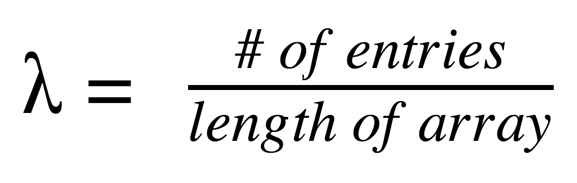 If load factor = ½, expected # of probes is 2.
What happens when the array becomes too full?
i.e. load factor gets a lot bigger than ½?
no longer expected           constant time operations
best range
0
1
too slow
waste of memory
[Speaker Notes: When array becomes too full:
with open addressing it becomes impossible to insert
with chaining, still possible but the operations slow down

Solution: same concept as ArrayLists:
when it gets too full, copy to a larger array
sometimes decrease size if too small, but remove is a much less common operation and it is likely that it will have to grow again soon anyway
typically double the size of the array]
Resizing
Solution: Dynamic resizing
double the size* 
reinsert / rehash all elements to new array
Why not simply copy into first half?
*if using quadratic probing, use a prime >2n
[Speaker Notes: Example for why you cannot just copy blindly to larger array: Object e has hashcode 5. In a table of length 4 this hashes to 1 due to modding. When doubled to length 8, this hashes to 5]
Collision Resolution Summary
26
Chaining
Open Addressing
store entries in separate chains (linked lists)
can have higher load factor/degrades gracefully as load factor increases
store all entries in table
use linear or quadratic probing to place items
uses less memory
clustering can be a problem — need to be more careful with choice of hash function
Application: Hash Map
Map<K,V>{

    void put(K key, V value);

    void update(K key, V value);

    V get(K key);

    V remove(K key);

}
Use the key for lookups
Store the value

Example: key is the word, value is its definition
[Speaker Notes: Note: also called Map, associative array

used to implement database indexes, caches, 

Possible implementations: 
Array: put O(1) if space,	update O(n)		get O(n)		remove O(n)
LinkedList: put O(1) 		update O(n)		get O(n)		remove O(n)
Tree: put O(1)/O(log n)/O(n)	update O(log n)/O(n)	get O(log n)/O(n)	remove O(log n)/O(n)]
Hash Map (1)
put(“New York”,“NY”)
# of 
1st letter
“New York”
13
b
CA
MA
NY
OR
PA
CO
[Speaker Notes: run through lookup method (requires linear search)]
Hash Map (2)
put(“New York”,“NY”)
get(“California”)
# of 
1st letter
“California”
2
b
CA
MA
NY
OR
PA
CO
NJ
[Speaker Notes: run through lookup method (requires linear search)]
HashMap in Java
30
Computes hash using key.hashCode()
No duplicate keys
Uses chaining to handle collisions
Default load factor is .75
Java 8 attempts to mitigate worst-case performance by switching to a BST-based chaining!
Hash Maps in the Real World
31
Network switches
Distributed storage
Database indexing
Index lookup (e.g., Dijkstra's shortest-path algorithm)
Useful in lots of applications…
Appendix: Applications
32
Error Detection
Integrity
Password Storage


For the curious!
Application: Error Detection
33
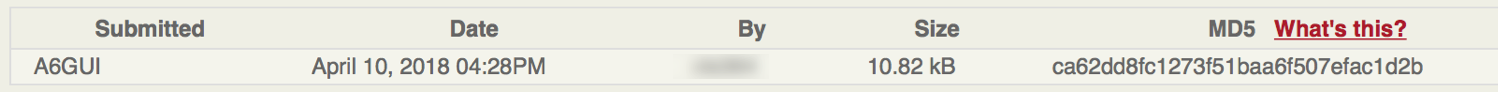 Hash functions are used for error detection
E.g., hash of uploaded file should be the same as hash of original file (if different, file was corrupted)
Application: Integrity
Hash functions are used to "sign" messages
Provides integrity guarantees in presence of an active adversary
Principals share some secret sk
Send (m, h(m,sk))
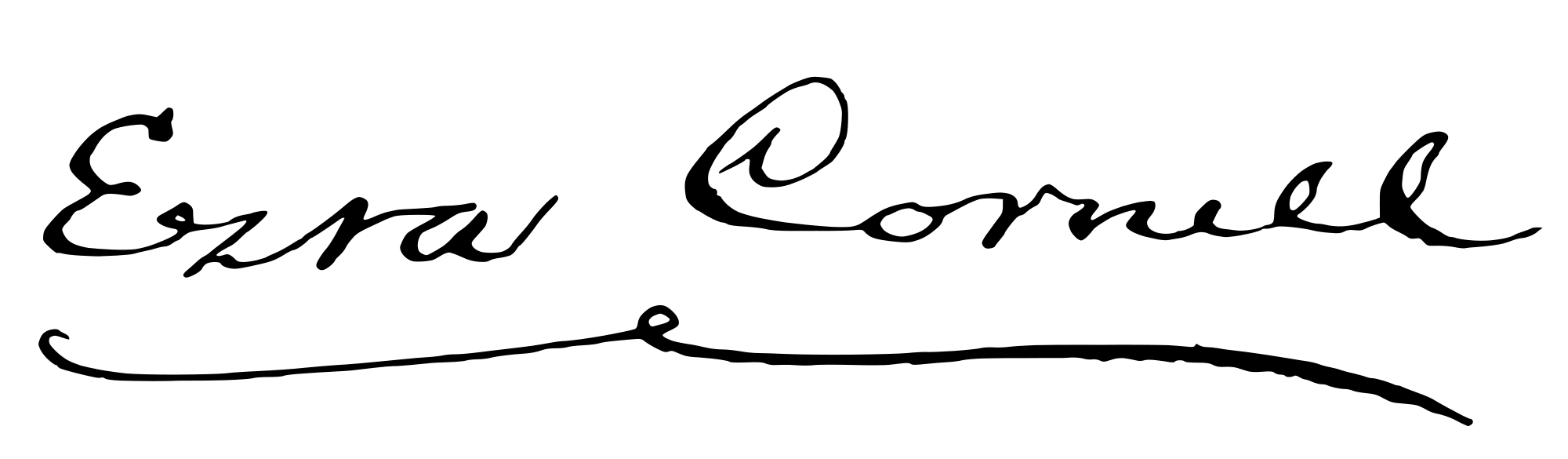 Application: Password Storage
Hash functions are used to store passwords
Could store plaintext passwords
Problem: Password files get stolen
Could store          (username, h(password))
Problem: password reuse
Instead, store                 (username, s, h(password, s))
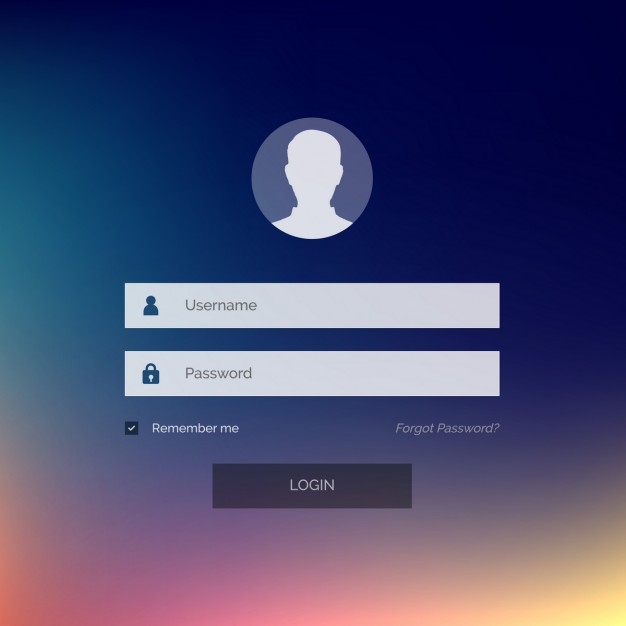